BLANK ECOMAP
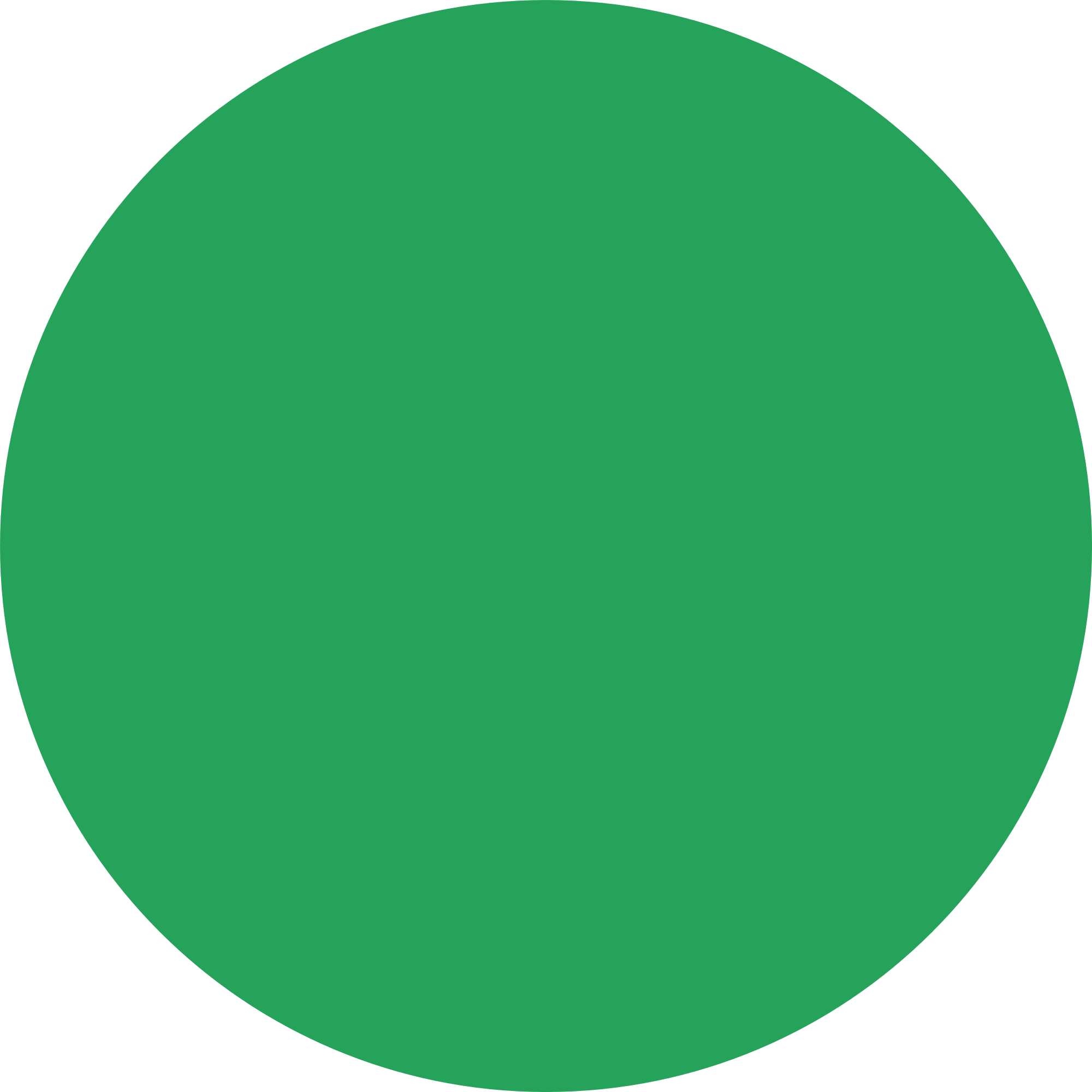 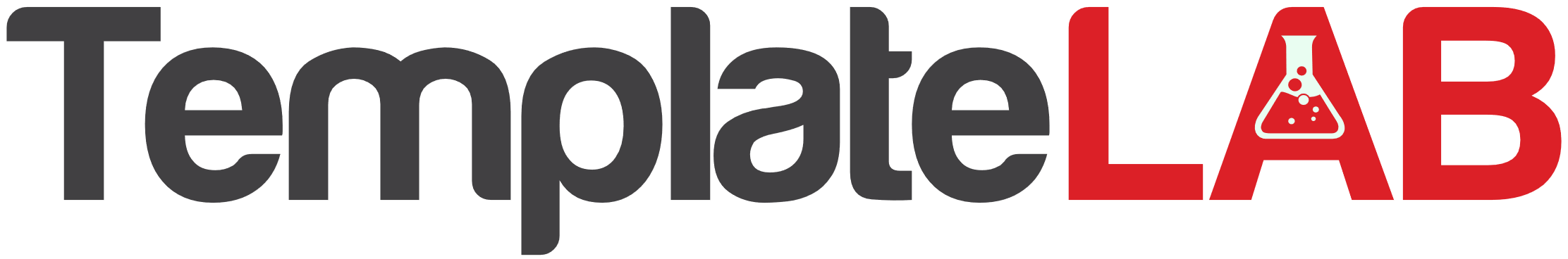